ФГБОУ ВО КрасГМУ им. проф. В.Ф. Войно-Ясенецкого Минздрава России

Кафедра внутренних болезней и иммунологии с курсом ПО
Нефротический синдром
Выполнила: ординатор 1 года специальности терапия Торгунакова М.С.
Нефротический синдром
- симптомокомплекс, сопровождающийся протеинурией, гипоальбуминемией, отёками и гиперлипидемией
Протеинурия свыше 3,5 г/сут (у детей >50 мг/кг в сут или
>1000 мг/м2, отношение белка к креатинину мочи > 2,0 мг/мл)
Гипоальбуминемия (уровень белка крови у взрослых ‹30 г/л, у детей - ‹25 г/л)
Отёки (от латентных до анасарки)
Гиперлипидемия (гиперхолестеринемия >5,1 ммоль/л, гипертриглицеридемия, гиперфосфолипидемия)
Код по МКБ-10
N04 – Нефротический синдром
N04.0 – Нефротический синдром, незначительные гломерулярные нарушения 
N04.1 – Нефротический синдром, очаговые и сегментарные гломерулярные повреждения 
N04.2 – Нефротический синдром, диффузный мембранозный гломерулонефрит 
N04.3 – Нефротический синдром, диффузный мезангиальный пролиферативный гломерулонефрит 
N04.4 – Нефротический синдром, диффузный эндокапиллярный пролиферативный гломерулонефрит 
N04.5 – Нефротический синдром, диффузный мезангиокапиллярный (мембранопролиферативный) гломерулонефрит 
N04.6 – Нефротический синдром, болезнь плотного осадка 
N04.7 – Нефротический синдром, диффузный серповидный гломерулонефрит N04.8 – Нефротический синдром, другие изменения 
N04.9 – Нефротический синдром, неуточненное изменение
Классификация
По этиологическому фактору:
Первичные гломерулярные болезни (первичный идиопатический нефротический синдром): 
болезнь минимальных изменений 
мембранозная гломерулопатия 
фокально-сегментарный гломерулосклероз
мембрано-пролиферативный (мезангиокапиллярный) гломерулонефрит
другие пролиферативные гломерулонефриты
Классификация
Вторичные гломерулопатии (вторичный нефротический синдром) в рамках: 
инфекций: инфекционный эндокардит, сифилис, гепатиты В и С, мононуклеоз, ЦМВ, ВИЧ, малярия, токсоплазмоз
применения медикаментов и наркотических средств: препараты золота, пеницилламин, НПВП, препараты висмута, лития, героин;
системных заболеваний: СКВ, синдром Шарпа, ревматоидный артрит, дерматомиозит, пурпура Шенлейн-Геноха, первичный и вторичный амилоидоз, полиартериит, синдром Такаясу, синдром Гудпасчера, герпетиформный дерматит, синдром Шегрена, саркоидоз, криоглобулинемия, язвенный колит
 нарушения обмена веществ: СД, гипотиреоз, семейная средиземноморская лихорадка
злокачественных новообразований: болезнь Ходжкина, неходжкинская лимфома, хронический лимфолейкоз, множественная миелома, злокачественная меланома, 
аллергических реакций: укус насекомых, поллиноз, сывороточная болезнь
врожденные заболевания: синдром Альпорта, болезнь Фабри, серповидно-клеточная анемия
 другие: преэклампсия, ПМР, IgА-нефропатия, стеноз почечной артерии (редко).
Классификация
По активности: 
полная ремиссия – протеинурия < 300мг/сут; 
частичная ремиссия - снижение протеинурии на 50% от исходного уровня или < 2,0 г/сут; 
рецидив – вновь возникшая протеинурия после полной ремиссии или нарастание после частичной ремиссии.
Показания к госпитализации
Плановая госпитализация: 
• дебют НС – для поиска возможных причин НС и верификации морфологического варианта поражения почек с последующим подбором этиотропной/патогенетической терапии 
• резистентность к стандартной иммуносупрессивной терапии 
Экстренная госпитализация: 
• рецидив НС – для лечения рецидива и коррекции иммуносупрессивной терапии
• осложнения – нефротический криз, инфекционные, тромботические, прогрессирующая почечная недостаточность
• быстрое прогрессирование почечной недостаточности согласно критериям острого почечного повреждения
Диагностический алгоритм
НС чаще развивается у больных с хроническими заболеваниями почек и проявляется нарастанием отёков
 Он может быть первым проявлением различных заболеваний -постстрептококкового гломерулонефрита, диабетической нефропатии, системного васкулита и др. 


АНАМНЕЗ

стоматиты, синуситы, риниты с кровянистым отделяемым
частые пневмонии
бронхиальная астма
эпизоды макрогематурии на фоне фарингита и ОРВИ
эпизоды лихорадки неясной этиологии
потеря веса за короткий промежуток времени, не связанная с желанием пациента
наличие вирусного гепатита
ревматоидный артрит
хронические очаги инфекции (например: остеомиелит, бронхоэктатическая болезнь и др.); 
прием препаратов золота, висмута, лития, НПВП, пробенецид, параметадон; 
употребление наркотических веществ 
у женщин – привычные выкидыши в анамнезе; 
аллергические реакции на контрастные вещества, вакцины
Этиология НС
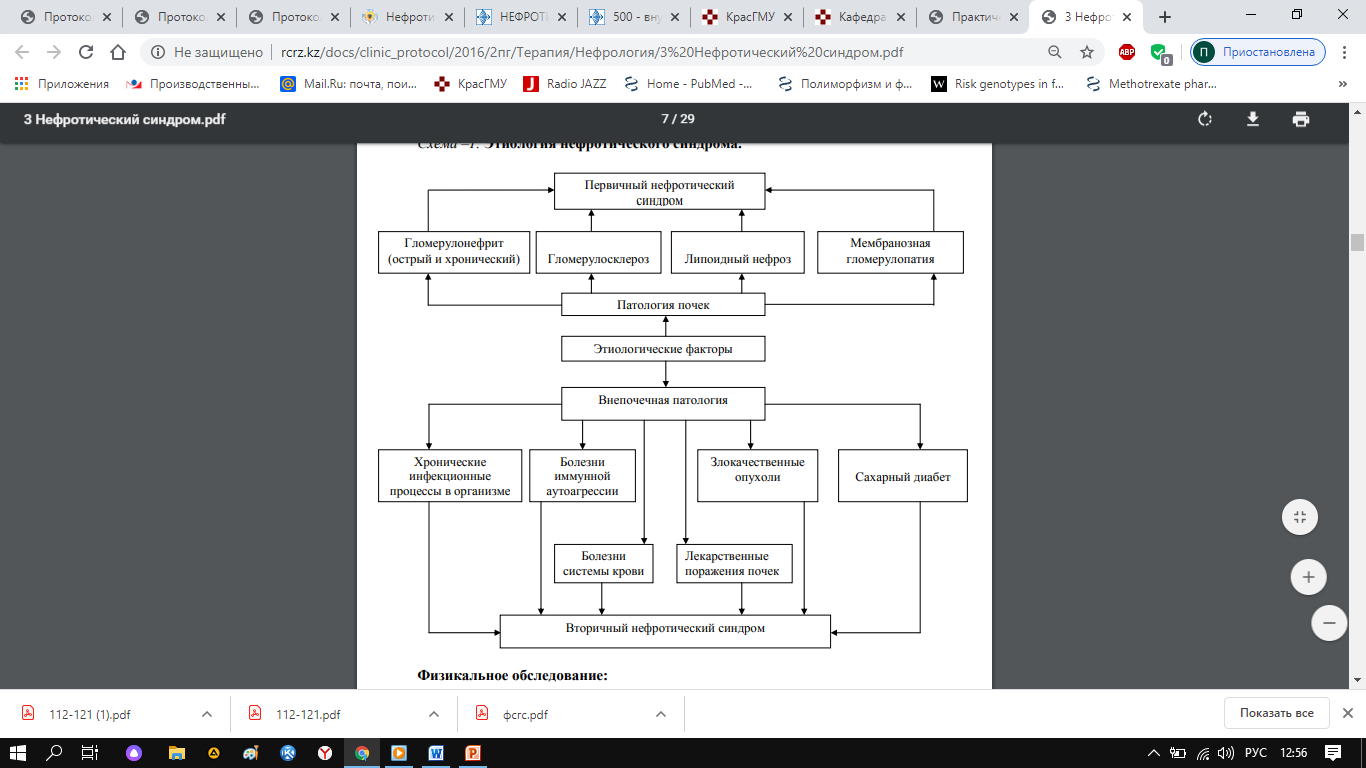 Диагностический алгоритм
ЛАБОРАТОРНОЕ ИССЛЕДОВАНИЕ

ОАК-повышена СОЭ, анемия, лейкоцитоз
ОАМ-суточная протеинурия (>3,5 г/сут), цилиндры, возможна лейкоцитурия, реже микрогематурия, липидурия
Биохимический анализ крови (общий белок, альбумин, креатинин, мочевина, К, Na, Ca, холестерин, сахар в сыворотке крови)- 
Общий белок и протеинограмма (гипоальбуминемия, снижение концентрации γ-глобулинов)
Глюкоза крови (гипергликемия при сахарном диабете), тест на толерантность к глюкозе, гликозилированный гемоглобин
Нарушения электролитного состава (гипонатриемия, гипокалиемия, гипокальциемия)
Холестерин крови или липидограмма (гиперлипидемия), гиперкоагуляция
Креатинин крови (повышен при ОПН, ХПН)
Диагностический алгоритм
ЛАБОРАТОРНОЕ ИССЛЕДОВАНИЕ
иммунологические методы исследования сыворотки крови:
АСЛ-О : Постстрептококковый ГН
комплементы С3, С4, С50 : СКВ, инфекционный эндокардит, эссенциальная смешанная криоглобулинемия, С3-гломерулопатия
АNA: СКВ
anti-ds-DNA: СКВ
p-,c-ANCA:  гранулематоз Вегенера, синдром Чарга-Стросса, микроскопический полиангиит
АТ к фосфолипидам, кардиолипину : АФС-синдром,СКВ
Расчет СКФ 
ИФА на вирусный гепатит В и С
Суточная потеря белка
Скрининг опухолей - моноклональные лёгкие цепи в моче (белок Бенс-Джонса)
Диагностический алгоритм
ИНСТРУМЕНТАЛЬНЫЕ ИССЛЕДОВАНИЯ
УЗИ почек для выявления структурных нарушений почек и мочевых путей (уточнение размеров, эхогенность, симметричность изменений)
Нефробиопсия при гломерулонефритах, неясном диагнозе, прогрессирующем течении заболеваний почек
Обзорная урография почек, рентгенография грудной клетки
Биопсия почек при неясном диагнозе или подозрении на ХГН
МСКТ ОБП, ОГК
Тактика ведения
Патогенетическая терапия хронического гломерулонефрита (нефротический синдром, хронический нефритический синдром) отличается в зависимости от морфологического варианта гломерулонефрита, поэтому правомочна только после проведения биопсии почки, верификации морфологического диагноза

Терапия незначительных гломерулярных нарушений (ГНМИ)

ГНМИ встречается в 10-20% биопсии при НС у взрослых, тогда как у детей является причиной НС в 80% случаев. Поэтому, если в детской практике проведение биопсии почки требуется лишь при стероид-резистентности, тогда как у взрослых проведение биопсии почки требуется уже в дебюте НС
Тактика ведения
Лечение дебюта
Метилпреднизолон 0,6-0,8мг/кг/сут или преднизолон 0,5- 1мг/кг/сут (максимальные суточные дозы 64 и 80мг, соответственно) в течение 6-8 недель (предпочтительнее длительное назначение до 12-16 недель) в виде однократного приема в утреннее время, после приема завтрака 
По достижению полной или частичной ремиссии – снижение дозы преднизолона на 5 мг каждые 3-4 дня до достижения дозы преднизолона 20-30мг/сут. Последующие 2-3 месяца прием преднизолона в альтернирующем режиме, т.е. через день с постепенным снижением дозы по 5мг каждые 1-2 недели, до достижения 10мг 
Последующее снижение дозы по 2,5мг каждые 1-2 недели при альтернирующей схеме приема до полной отмены. 
Пациенты, не достигшие полной или частичной ремиссии после приема полной дозы в течение 16 недель определяются как стероид-резистентные и требуют комбинированной терапии циклоспорином-А и минимальной дозой преднизолона 0,15-0,2мг/кг/сут
Тактика ведения
Лечение рецидива
При рецидиве назначается Преднизолон в дозе 60 максимум 80мг/сут в течение 4-х недель с последующим снижением по 5 мг каждые 3-5 дней до полной отмены в течение 1-2 мес 
При частых (3 и более в течение 1 года) рецидивах или стероид-зависимой (рецидив на фоне приема стероидов) форме используется комбинированная терапия: низкие дозы преднизолона 0,15-0,20мг/кг/сут + один из следующих групп препаратов: алкилирующие агенты (циклофосфамид), антиметаболиты (микофеноловая кислота, мофетила микофенолат), ингибиторы кальцинейрина (циклоспорин-А или Такролимус) 
Циклофосфамид 2мг/кг/сут, внутрь в течение 8-12 нед, под контролем числа лейкоцитов (не менее 3 х 10 9/л) + профилактика геморрагического цистита (месна). 
Циклоспорин-А микроэмульсионная форма в дозе 3мг/кг/сут, внутрь в 2 приема, не микроэмульсионная форма в дозе 4-5мг/кг/сут, внутрь в 2 приема, при целевой С0 концентрации 100-200нг/мл в течение 18-24 месяцев и более 
Микофеноловая кислота, внутрь в дозе 540-720мг х 2 раза или мофетила микофенолат внутрь в дозе 750-1000мг х 2 раза в день в течение 6-26 месяцев
Тактика ведения
Лечение очаговых и сегментарных гломерулярных повреждений (ФСГС)

При установлении ФСГС в иммуносупрессивной терапии не нуждаются 
пациенты с диагностированной ФСГС,нормальной функцией почек и протеинурией менее 3,0г/сут (существует возможность спонтанной ремиссии); 
пациенты со сниженной функцией почек и с протеинурией менее (не исключается, что эти пациенты к моменту диагностики ФСГС имеют снижение уровня протеинурии по сравнению с предыдущим недиагностированным периодом)

Пациентам без противопоказаний к стероидной терапии назначается Метилпреднизолон или Преднизолон в дозе 1мг/кг/сут (максимум 80мг/сут), внутрь. Длительность приема и начало снижения дозы зависят от скорости достижения полной или частичной ремиссии
Для всех пациентов с ФСГС рекомендуется назначение нефропротективной терапии иАПФ или БРА
Тактика ведения
Лечение диффузного мембранозного гломерулонефрита

В  течении МН может наблюдаться спонтанная полная ремиссия протеинурии в 5- 30% случаев в течение 5 лет, частичная ремиссия – в 25-40% в течение 5 лет 
Иммуносупрессивную терапию необходимо начинать лишь в случаях необъяснимых причин повышения креатинина сыворотки крови, суточной протеинурии >4г/сут
Преднизолон 0,5мг/кг/сут или метилпреднизолон 0,4мг/кг/сут) в месяцы 1, 3, 5, начиная с пульс-терапии в начале каждого месяца + циклофосфамид в дозе 2- 2,5мг/кг/сут, внутрь, в месяцы 2, 4, 6
В качестве не иммуносупрессивной терапии следует применять иАПФ, БРА, статины, диуретики (петлевые, тиазидоподобные, антагонисты альдостерона в маленькой дозе 12,5-25мг/сут), препараты для профилактики тромбоэмболических осложнений (НМГ в профилактической или терапевтической дозе)
Тактика ведения
Лечение диффузного мезангиального пролиферативного гломерулонефрита
Первая линия терапии включает нефропротективную терапию иАПФ или БРА, статины при повышении ЛПНП 
Лечение Ig-A-нефропатии иммуносупрессантами проводится в случае протеинурии >1,0г/сут, повышения креатинина крови и морфологических признаках активности (пролиферативные и некротизирующие изменения клубочков) при биопсии 
Иммуносупрессивная терапия монотерапию кортикостероидами, а при быстропрогрессирующем течении и находке полулуний при нефробиопсии требует проведения комбинированной иммуноспурессивной терапии кортикостероиды в дебюте в виде пульс-терапии 15мг/кг веса в/в капельно №3, затем внутрь в дозе 1мг/кг/сут 60 дней, затем 0,6мг/кг/сут 60 дней, затем 0,3мг/кг/сут 60дней + циклофосфамид 0,5мг/м2 , в/в капельно ежемесячно в течение 6 месяцев
Во второй линии вместо циклофосфамида возможно применение микофеноловой кислоты или микофенолата мофетил
Тактика ведения
Лечение диффузного мезангиокапиллярного гломерулонефрита (мембранопролиферативный гломерулонефрит – МПГН)
Лечение первичного заболевания (гепатиты В и С)
При МПГН 1 типа используют длительное лечение преднизолоном в альтернирующем режиме (30-60 мг/м2 / 48 час). 
Лечение отеков
 Диуретики назначают при значительных отеках (назначение кортикостероидов обычно приводит к восстановлению диуреза на 5-10 день). 
При длительно сохраняющихся отеках назначают фуросемид 1-3мг/кг/сут внутривенно 3 раза в день через равные промежутки времени или фуросемид 1- 3мг/кг/сут внутривенно 3 раза в день
Тактика ведения
Другие медикаменты:
 антациды или блокаторы протонной помпы при появлении гастроинтестинальных симптомов
 карбонат кальция (250-500мг/сут) длительно необходим, если терапия преднизолоном продолжается более 3 месяцев 
при возникновении инфекционных осложнений, лечение проводится согласно рекомендациям соответствующих клинических протоколов диагностики и лечения. 
Тромбозы- Применяются низкомолекулярные гепарины подкожно в течение длительного времени 
Артериальная гипертензия: иАПФ, блокаторы кальциевых каналов, βблокаторы
Перечень основных лекарственных средств
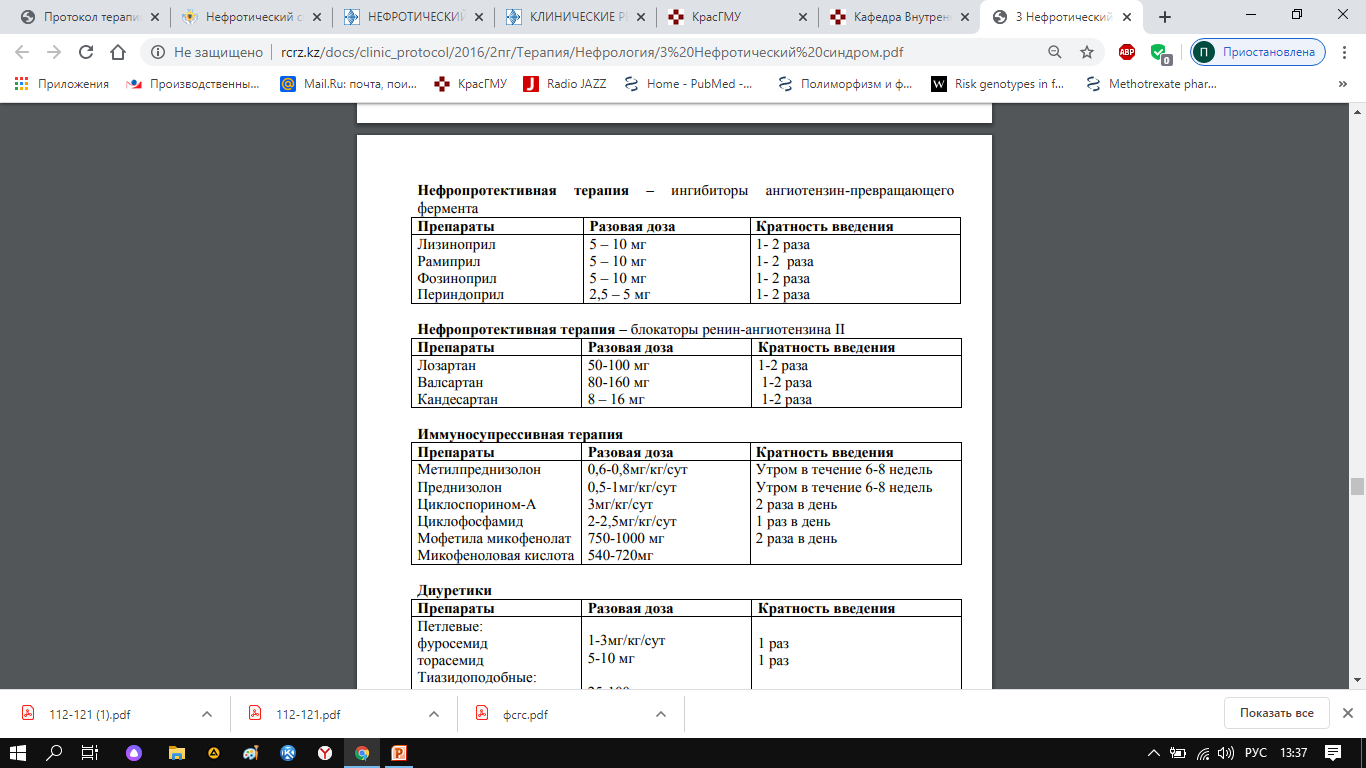 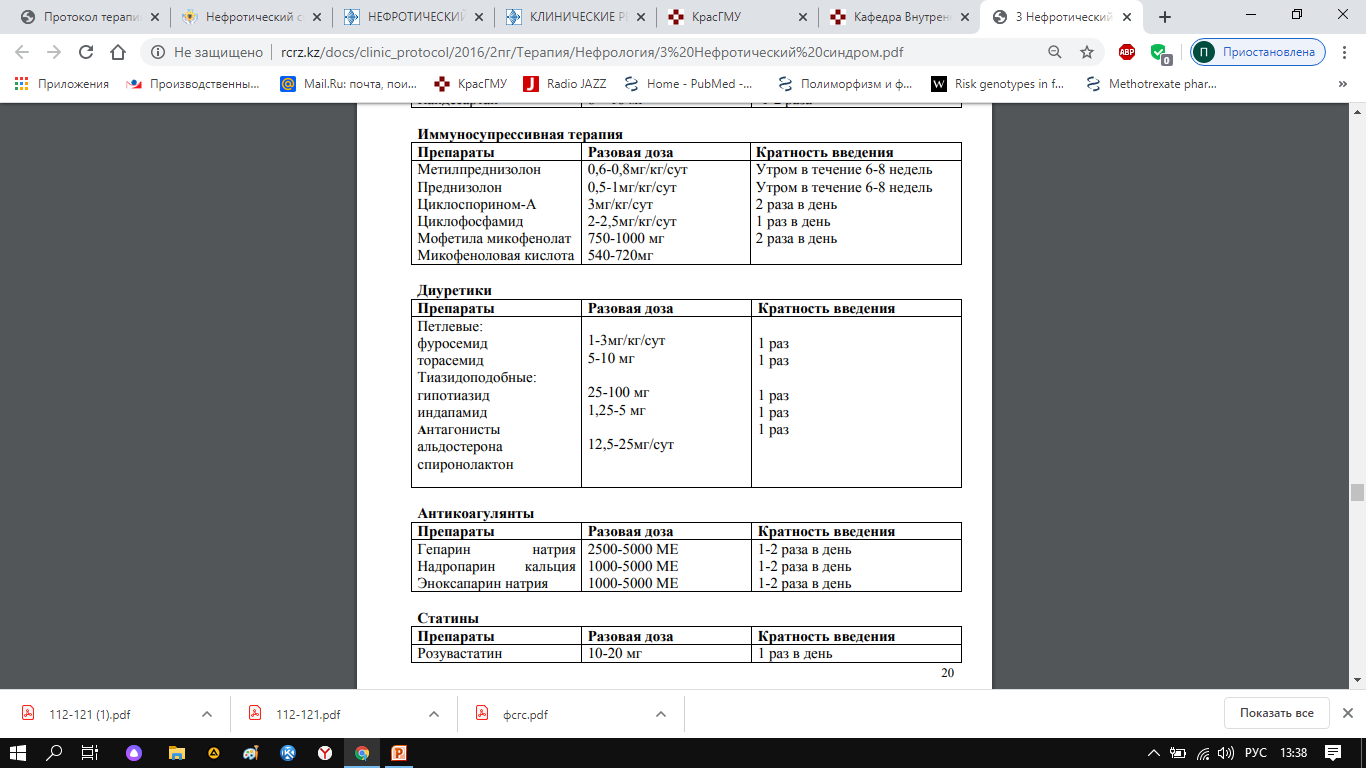 Перечень основных лекарственных средств
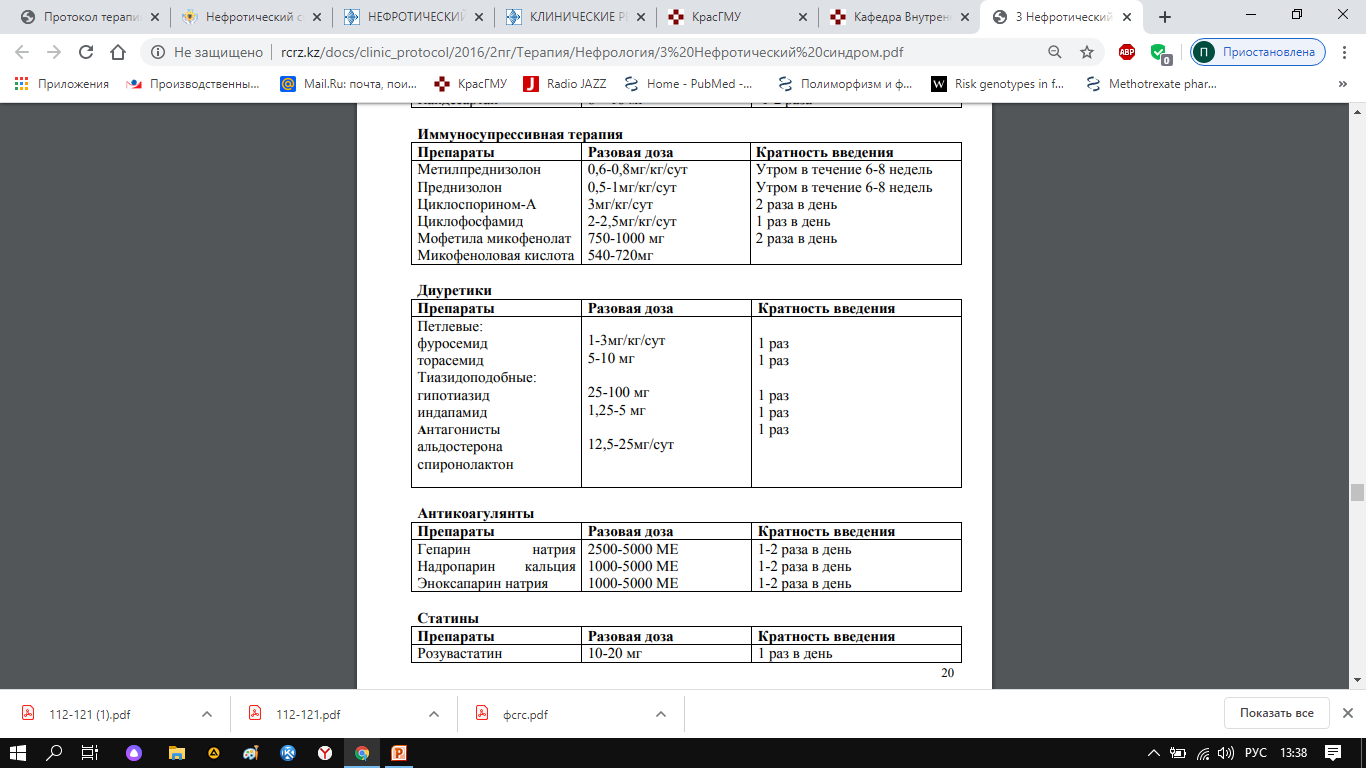 Список литературы
Практические клинические рекомендации KDIGO по лечению гломерулонефритов KDIGO Clinical Practice Guideline for Glomerulonephritis Kidney International supplements Volume 2/ issue 2/ June 2012 http://www.kidney-international.org
КЛИНИЧЕСКИЕ РЕКОМЕНДАЦИИ ПО СИНДРОМАМ В НЕФРОЛОГИИ / В.В. Борисов, Т.В. Вашурина, Т.С. Вознесенская, О.И. Зробок, Н.Н. Картамышева, Л.В. Козловская, О.В. Комарова, И.М. Кутырина, Т.В. Маргиева, Т.В. Сергеева, О.Н. Сигитова, В.В. Фомин, А.Н. Цыгин, М.Ю. Швецов, Е.М. Шилов -M.: ГЭОТАР-Медиа, 2011.
Внутренние болезни в 2-х томах: учебник / Под ред. Н.А. Мухина, В.С. Моисеева, А.И. Мартынова - М. : ГЭОТАР-Медиа, 2010. - 1264 c.
Lameson J.L., Loscalzo J. Harrison’s Nephrology and Acid-Based Disorders. Edition 17th, 2010, New-York.
КЛИНИЧЕСКИЙ ПРОТОКОЛ ДИАГНОСТИКИ И ЛЕЧЕНИЯ НЕФРОТИЧЕСКИЙ СИНДРОМ http://www.rcrz.kz/docs/clinic_protocol/2016/2%D0%BF%D0%B3/%D0%A2%D0%B5%D1%80%D0%B0%D0%BF%D0%B8%D1%8F/%D0%9D%D0%B5%D1%84%D1%80%D0%BE%D0%BB%D0%BE%D0%B3%D0%B8%D1%8F/3%20%D0%9D%D0%B5%D1%84%D1%80%D0%BE%D1%82%D0%B8%D1%87%D0%B5%D1%81%D0%BA%D0%B8%D0%B9%20%D1%81%D0%B8%D0%BD%D0%B4%D1%80%D0%BE%D0%BC.pdf